Ejemplo:
Incluir foto.
(utilizar foto suministrada por el equipo de comunicaciones)
Primera Mayúscula, siguientes minúsculas. El segundo nombre es opcional. No se deben dejar iniciales (ej. Pedro P.) . Se deben incluir los dos apellidos
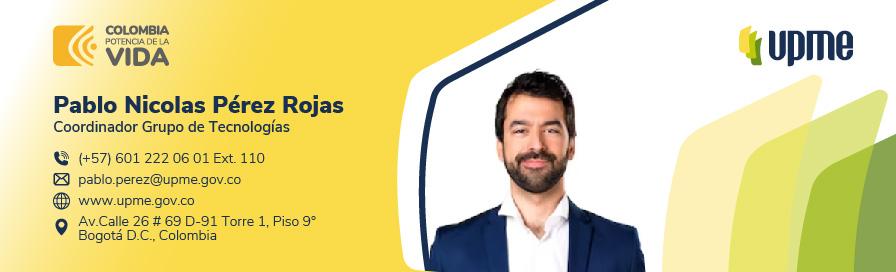 Incluir el cargo o  especificar contratista si es el caso, debe ir  acompañado del área a la que pertenece.
Incluir el número de la Extensión.
El Celular es opcional. Favor borrar si decide no incluirlo
Política de Tratamiento de Datos Personales
La información contenida en este mensaje y en sus archivos anexos es estrictamente confidencial y pertenece en forma exclusiva a la Unidad de Planeación Minero Energética, en concordancia con las leyes vigentes que rigen sobre la materia en lo relacionado con las obras que se encuentran protegidas por la regulación propia de los derechos de autor. La información aquí contenida es de uso exclusivo del destinatario intencional. Por consiguiente, está prohibido el reenvío de este mensaje y/o la reproducción total o parcial, salvo autorización escrita por parte de la UPME. Este mensaje ha sido verificado con software de Antivirus antes de su transmisión, por lo que la UPME no se hace responsable de los posibles daños causados por el mismo.
Incluir el correo electrónico.
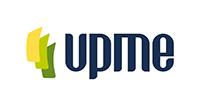 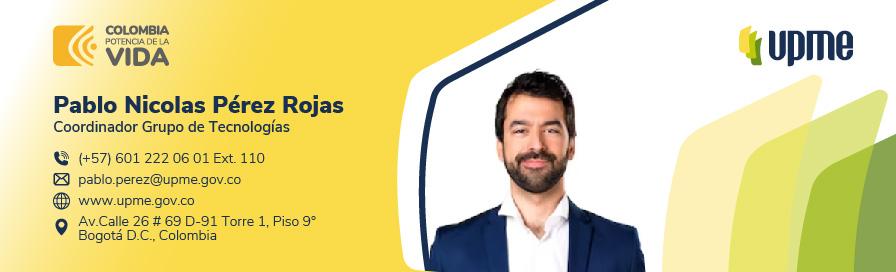 Este bloque se guarda como imagen y se sube al módulo de configuración del correo
Política de Tratamiento de Datos Personales
La información contenida en este mensaje y en sus archivos anexos es estrictamente confidencial y pertenece en forma exclusiva a la Unidad de Planeación Minero Energética, en concordancia con las leyes vigentes que rigen sobre la materia en lo relacionado con las obras que se encuentran protegidas por la regulación propia de los derechos de autor. La información aquí contenida es de uso exclusivo del destinatario intencional. Por consiguiente, está prohibido el reenvío de este mensaje y/o la reproducción total o parcial, salvo autorización escrita por parte de la UPME. Este mensaje ha sido verificado con software de Antivirus antes de su transmisión, por lo que la UPME no se hace responsable de los posibles daños causados por el mismo.
Este bloque se copia como texto debajo de la imagen
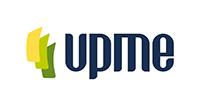 Plantilla:
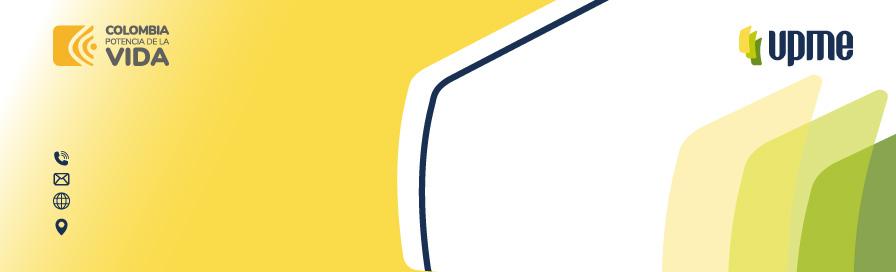 Pablo Nicolas Pérez Rojas
Coordinador Grupo de Tecnologías
(+57) 601 222 06 01 Ext. 110
pablo.perez@upme.gov.co
www.upme.gov.co
Av. Calle 26 # 69D-91 Torre 1, Piso 9°
Bogotá D.C., Colombia
Política de Tratamiento de Datos Personales
La información contenida en este mensaje y en sus archivos anexos es estrictamente confidencial y pertenece en forma exclusiva a la Unidad de Planeación Minero Energética, en concordancia con las leyes vigentes que rigen sobre la materia en lo relacionado con las obras que se encuentran protegidas por la regulación propia de los derechos de autor. La información aquí contenida es de uso exclusivo del destinatario intencional. Por consiguiente, está prohibido el reenvío de este mensaje y/o la reproducción total o parcial, salvo autorización escrita por parte de la UPME. Este mensaje ha sido verificado con software de Antivirus antes de su transmisión, por lo que la UPME no se hace responsable de los posibles daños causados por el mismo.
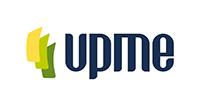